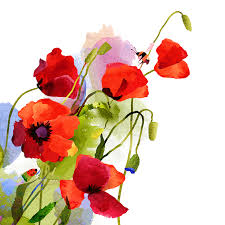 সকলকে স্বাগতম
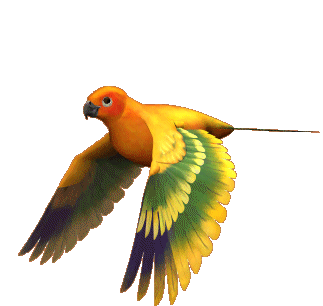 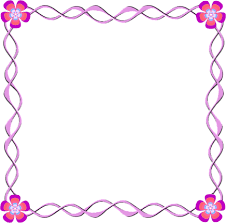 পরিচিতি
নামঃ পিংকি পাল 
সহকারী শিক্ষক (ব্যবসায় শিক্ষা) 
গাজীপুর হাই স্কুল এন্ড কলেজ।
বিষয়: ব্যবসায় উদ্যেগ
শ্রেণী : নবম 
অধ্যায়: 5ম 
সময় : 50 মিনিট।
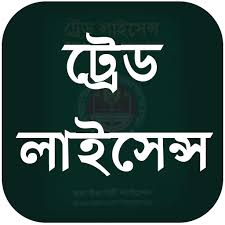 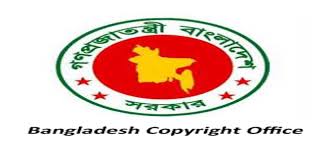 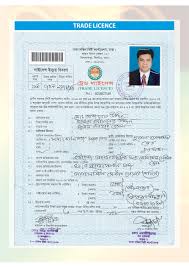 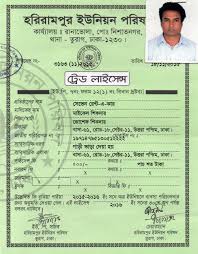 এখানে কিসের ছবি?
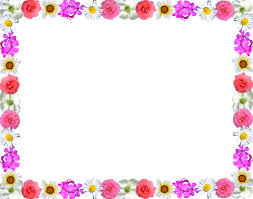 ট্রেডলাইসেন্স ও কপিরাইট
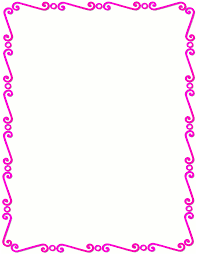 শিখনফল
এই পাঠ শেষে শিক্ষার্থীরা…

ক) কপিরাইট কি তা বলতে পারবে ?
খ) লাইসেন্স বলতে কি বোঝায় ? বর্ণনা করতে পারবে। 
গ) ব্যক্তি ও সমাজ জীবনে লাইসেন্স ও কপিরাইট
   কতটুকু গুরুত্ব বহন করে তা বর্ণনা করতে পারবে।
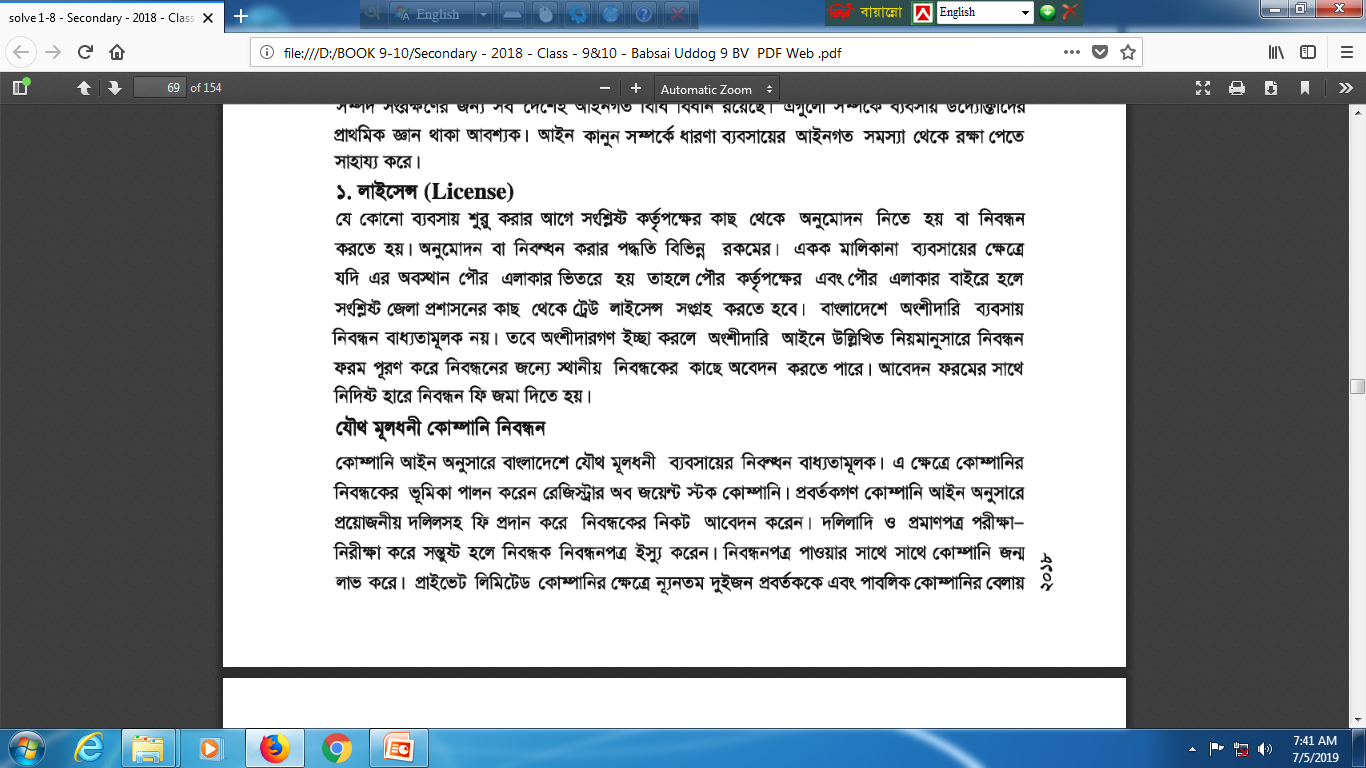 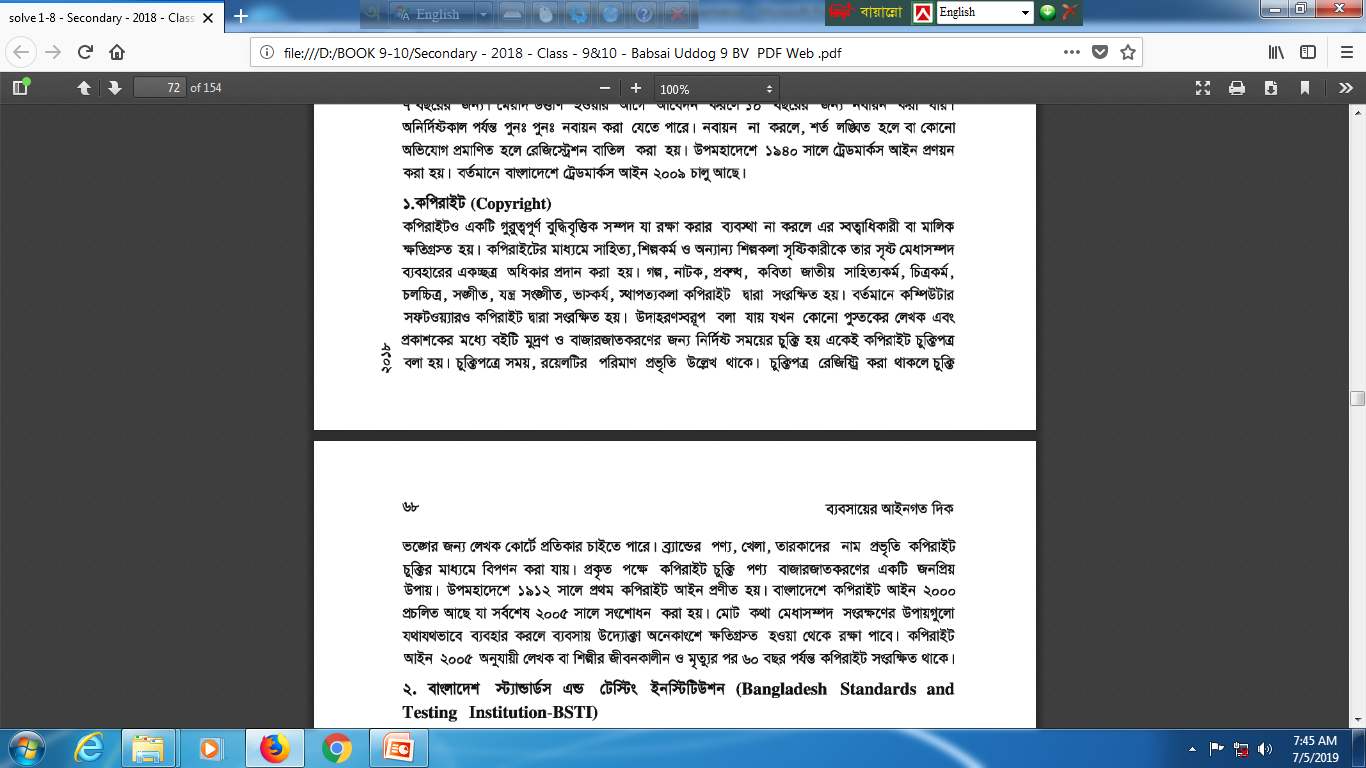 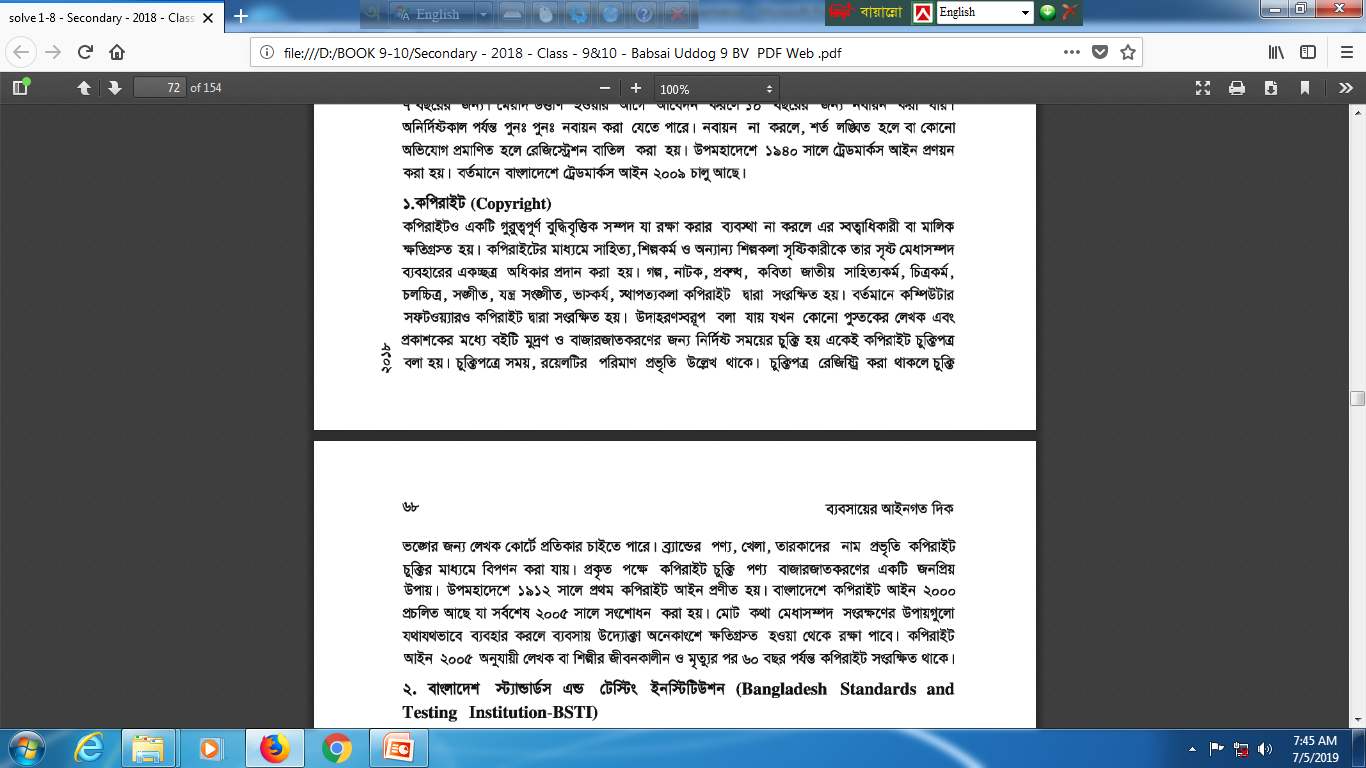 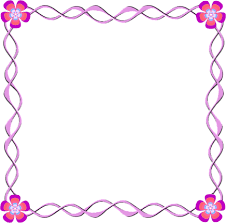 একক কাজ
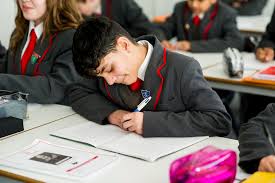 ক) কপিরাইট কি?
খ) লাইসেন্স বলতে কি বোঝায় ? বর্ণনা কর।
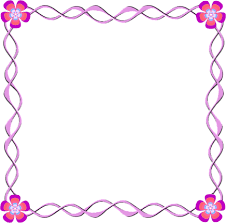 জোড়ায় কাজ
ক) লাইসেন্স বলতে কি বোঝায় ? 
খ) লাইসেন্স এর সুবিধাগুলো বর্ণনা কর।
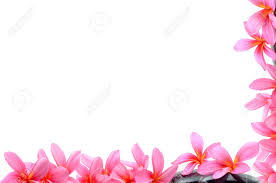 দলীয় কাজ
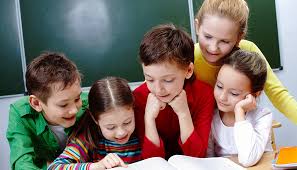 ক) উপমহাদেশে প্রথম কখন কপিরাইট আইন চালু হয় ? 
খ) কপিরাইট এর সুবিধাগুলো বর্ণনা কর।
মূল্যায়ন
উপমহাদেশে প্রথম কখন কপিরাইট  আইন চালু হয় ? 
             ১৯১০ সালে         1912 সালে         ১৯১৫ সালে        ১৯১৭ সালে
ক)
খ)
গ)
ঘ)
3) কত সালের ট্রেডমার্কস আইন বর্তমানে বাংলাদেশে চালু আছে  ?
  ২০০৫ সালে          ২০০৯ সালে        ২০০৩ সালে        ২০০৮ সালে
ক)
খ)
গ)
ঘ)
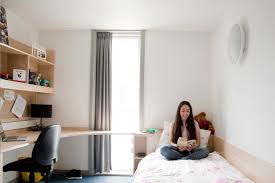 বাড়ির কাজ
ক) কপিরাইট  ও ট্রেডলাইসেন্স এর অসুবিধাগুলো লিখে আনবে।
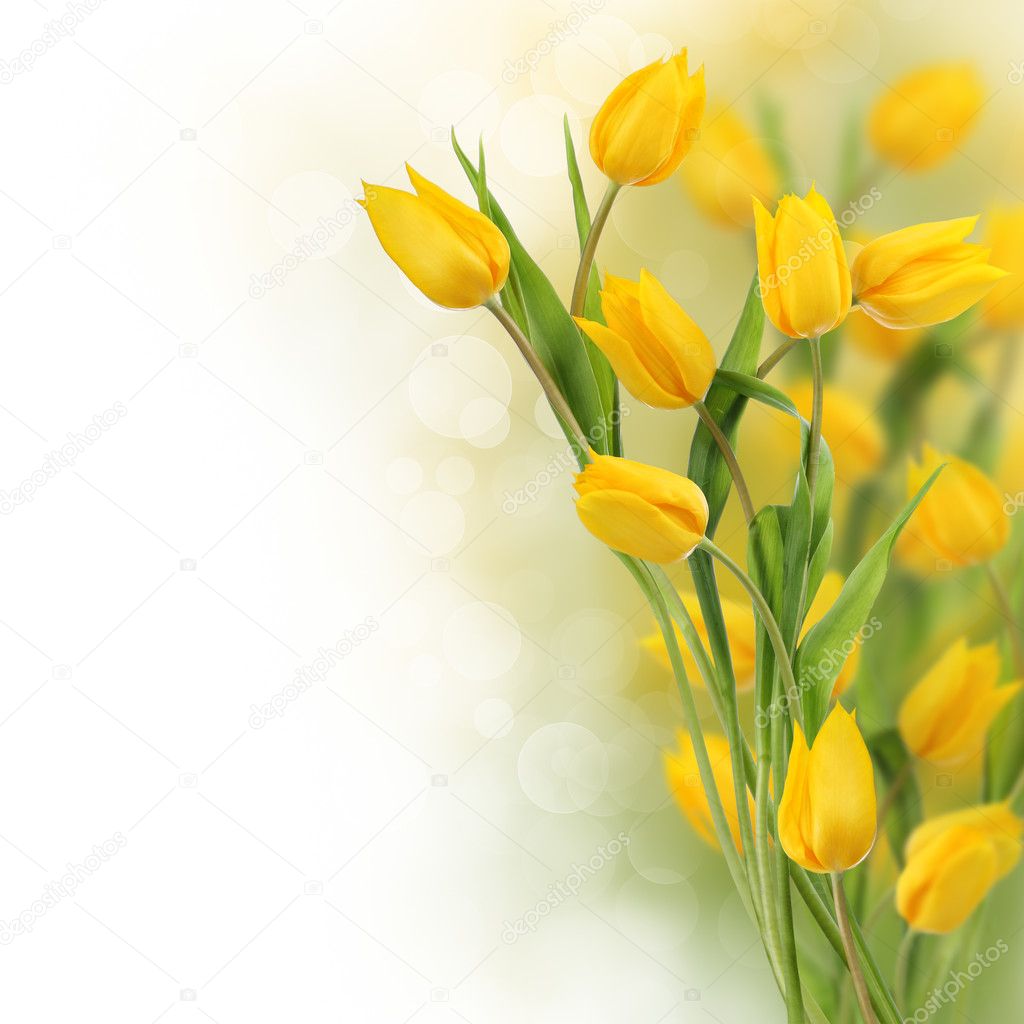 ধন্যবাদ